Великий Устюг – родина 
Деда Мороза
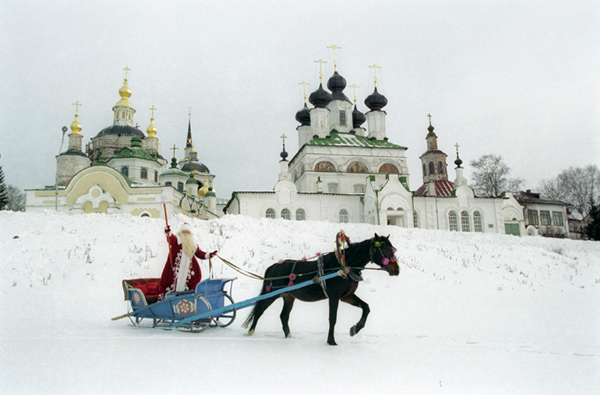 Облюбовал Дед Мороз для своего поселения город северный  Великий Устюг – город церквей белокаменных, природы красоты неописуемой, город первооткрывателей и землепроходцев, город золотых рук мастеров и народных промыслов, город заповедник, город православный. В этом-то старинном граде Великом Устюге, что на берегу Сухоны реки, в бору сосновом  и построил себе Дед Мороз терем узорчатый. Круглый год там сказка живёт и вас ждёт!
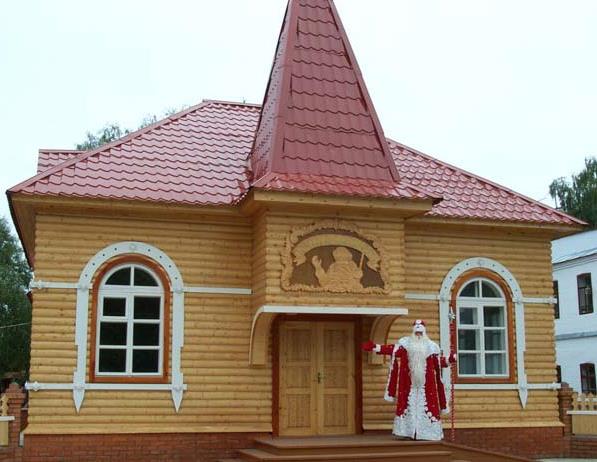 В самом центре Великого Устюга стоит красивый деревянный терем. Это Почта Деда Мороза. Сюда и приходят все письма, адресованные Деду Морозу , а его помощники разбирают их и помогают рассылать поздравления с Новым Годом во все концы не только России, но уже и всего мира. Любой человек может зайти на Почту Деда Мороза и подготовить поздравительное послание своим друзьям и близким в любое время года, а сказочные помощники отправят его точно в указанный срок.
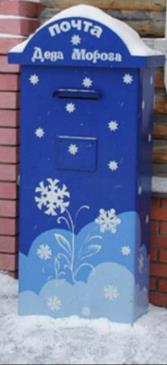 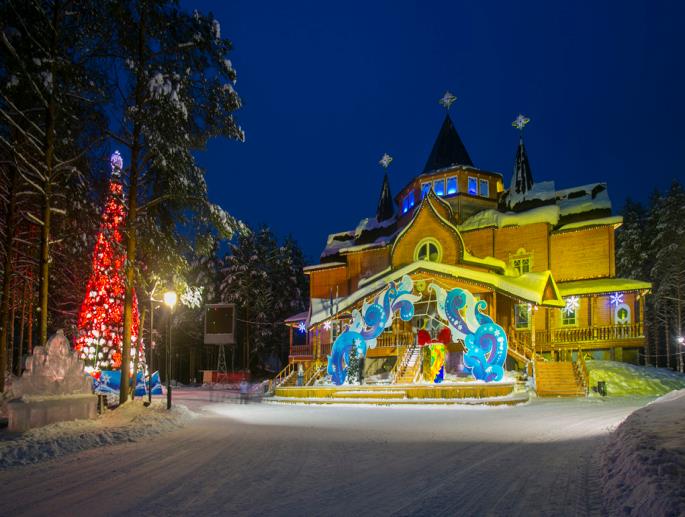 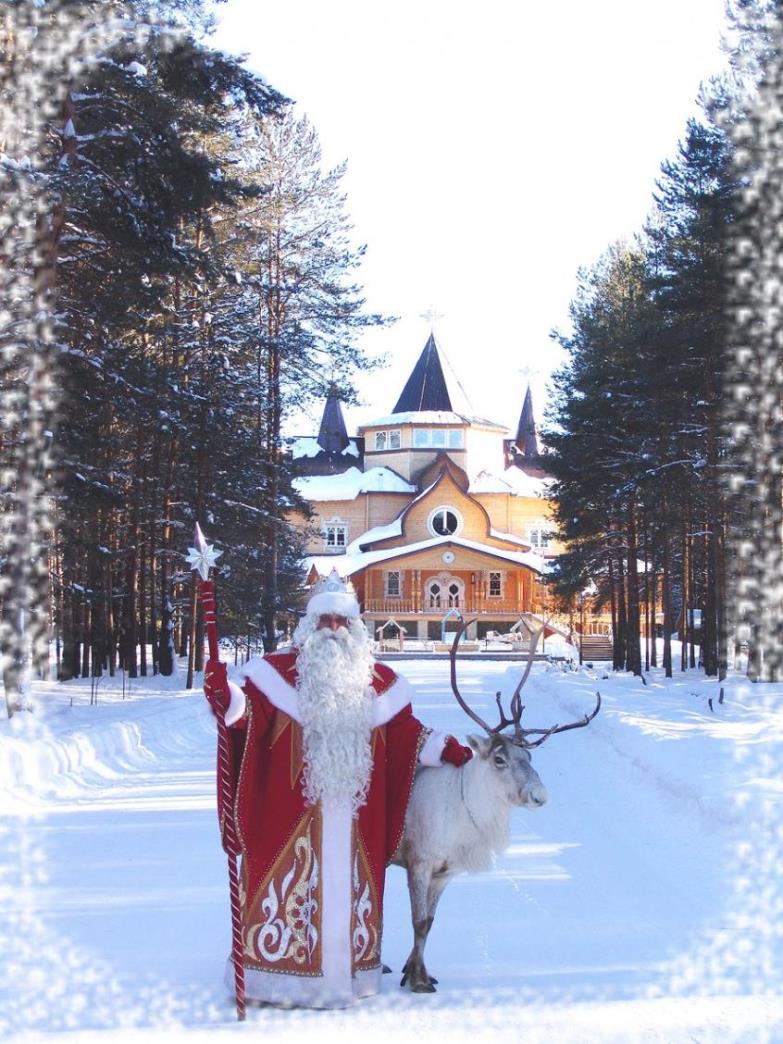 А мы направляемся в северный лес. 
Совсем недалеко от Великого Устюга, 
на берегу реки Сухона, прямо в сосновом бору расположилась вотчина Деда Мороза. 
Здесь мы и начинаем путешествие в сказку.
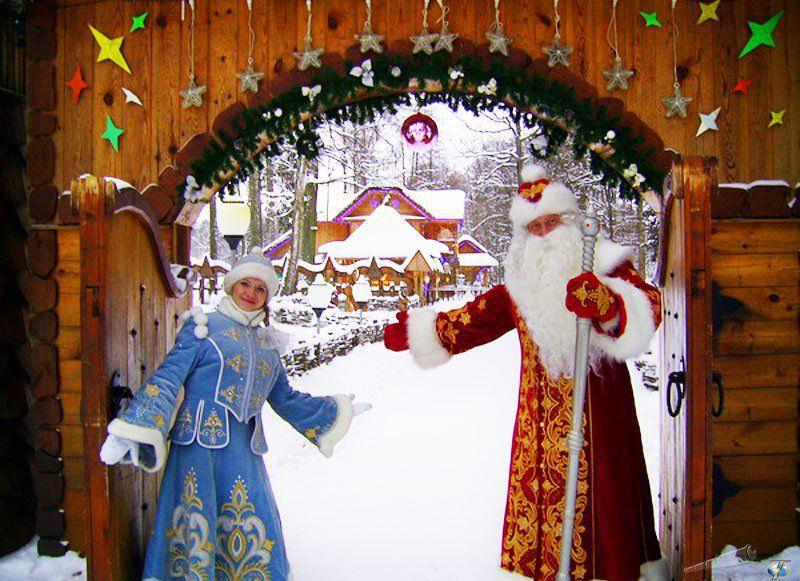 Во владения Деда Мороза ведут резные ворота.
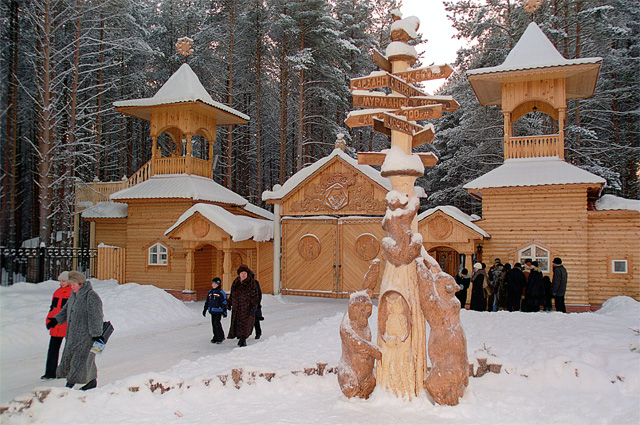 Войдя в резные ворота, 
мы видим столб с указателями.
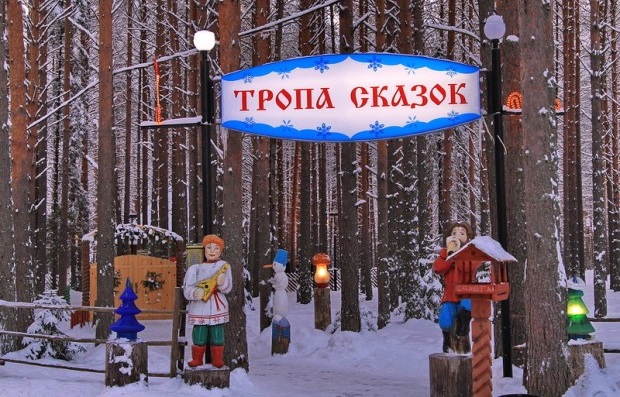 Дальше нас ждёт 
тропа сказок. 
Здесь и начинаются настоящие чудеса.
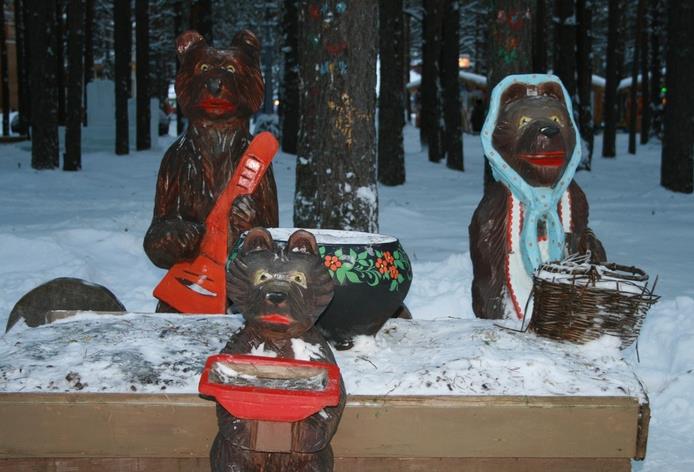 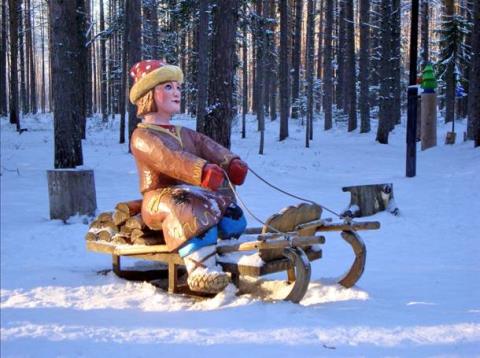 Здесь можно встретить персонажей знакомых сказок.
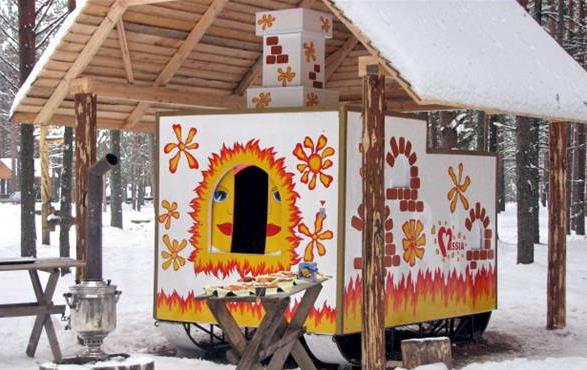 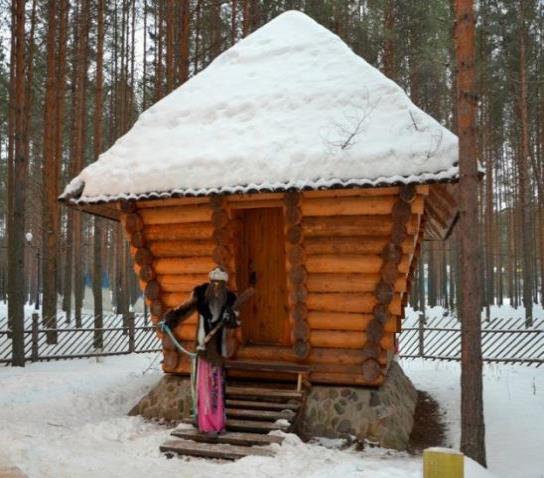 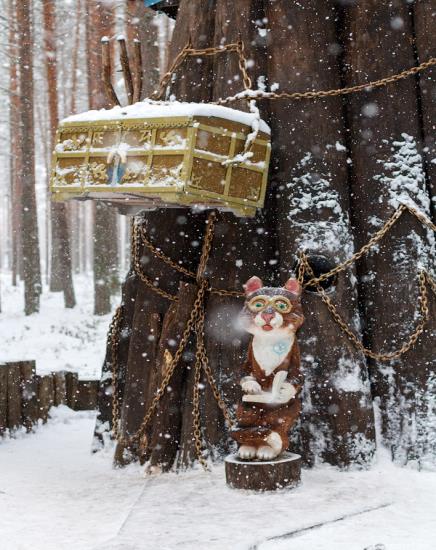 Нас ждёт встреча с персонажами из сказок А.С. Пушкина
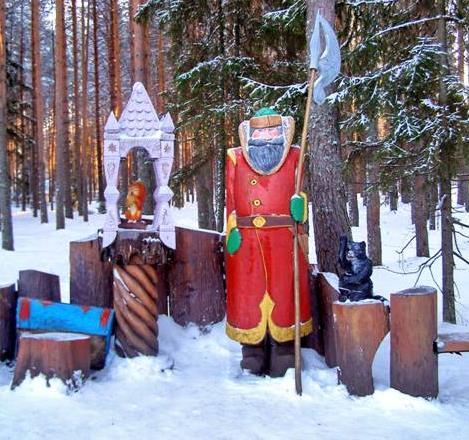 «…У лукоморья дуб зелёный; Златая цепь на дубе том:
И днём и ночью кот учёный
Всё ходит по цепи кругом…»
«…Ель растёт перед дворцом,
А под ней хрустальный дом;
Белка там живёт ручная, 
Да затейница какая…»
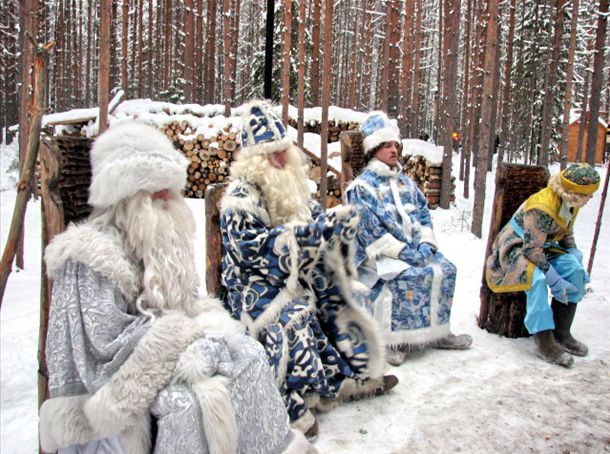 Направляемся на волшебную поляну Двенадцати Месяцев. Здесь и костер, и у каждого месяца есть свой трон.
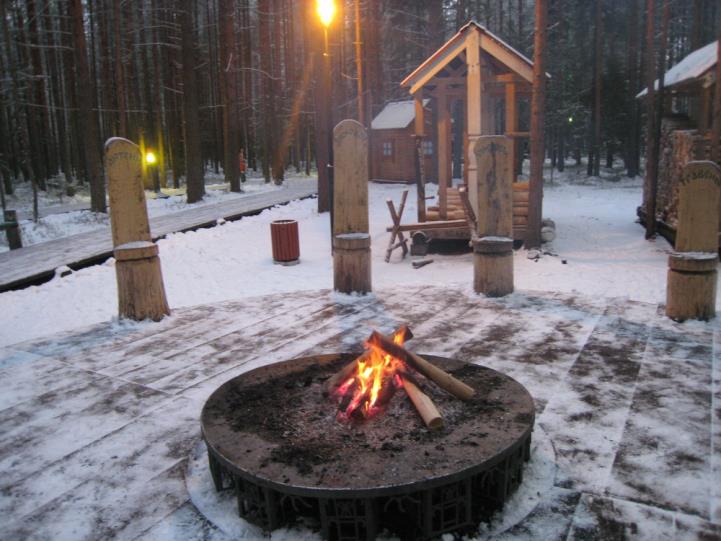 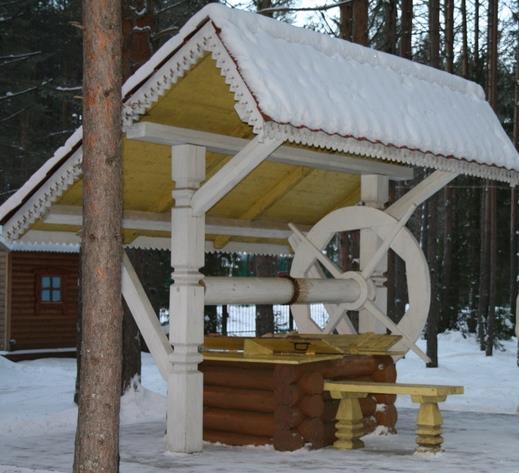 Можно заглянуть в волшебный колодец, дающий силу и здоровье.
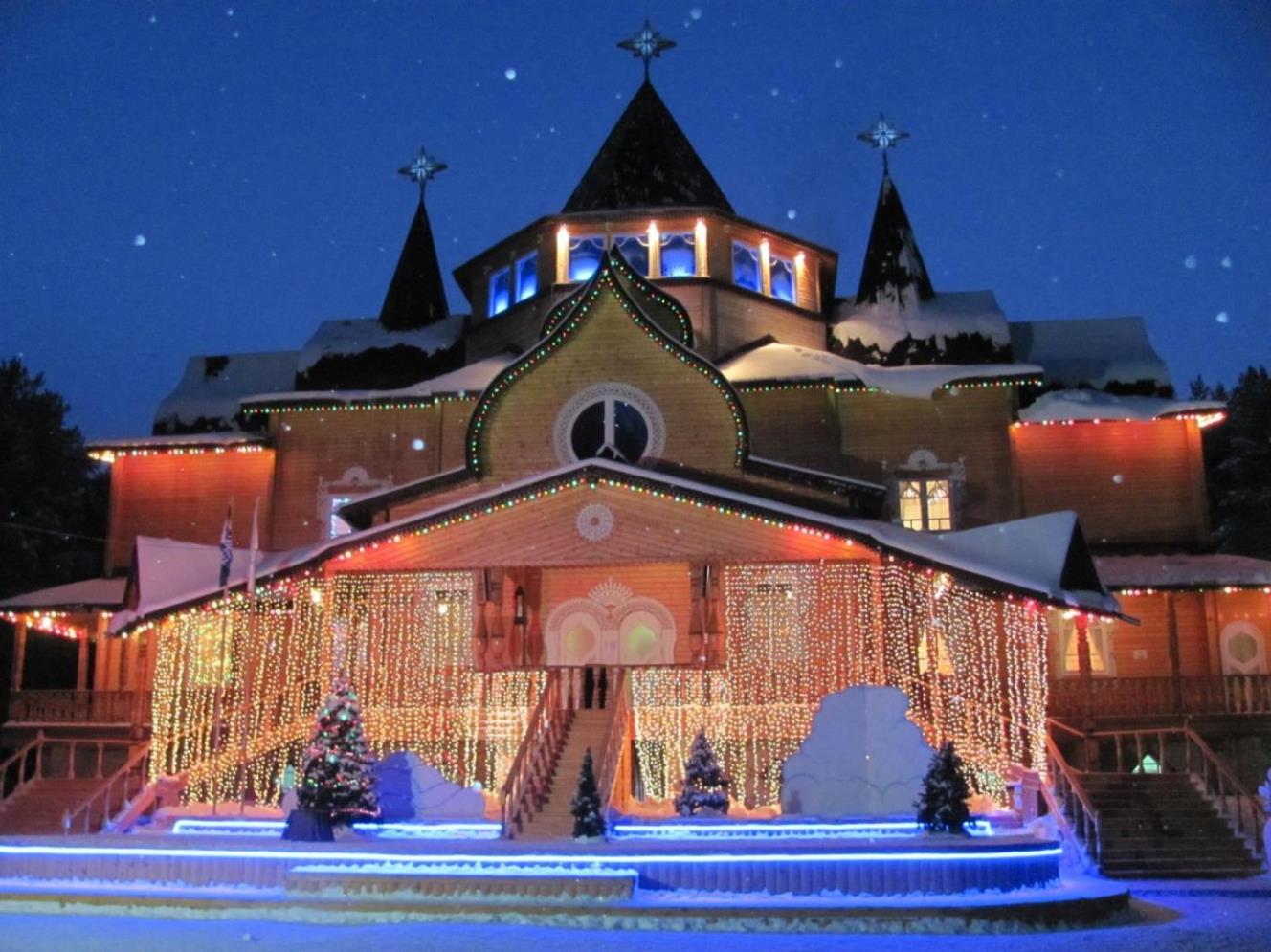 Вот волшебная тропинка привела нас прямо к дому Деда Мороза.  
А дом этот необыкновенный, настоящий терем. В нём Дед Мороз живёт и работает. Его называют вотчиной Деда Мороза.
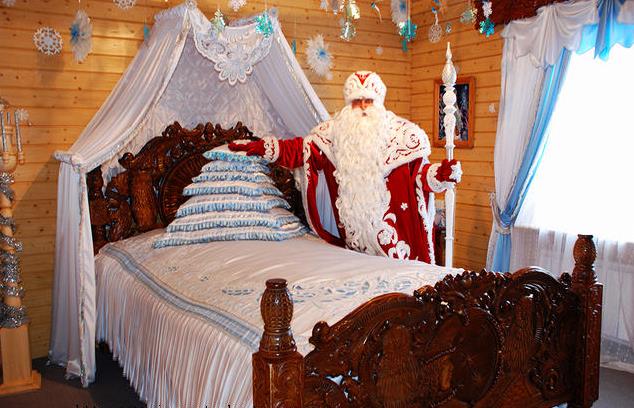 В рабочем кабинете Дед Мороз читает вашу почту, пишет поздравления с Новым годом.
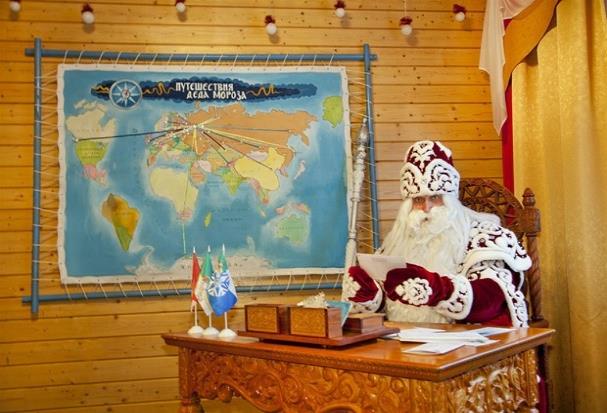 Отдыхает Дед Мороз на великолепной резной кровати 
с пуховыми перинами.
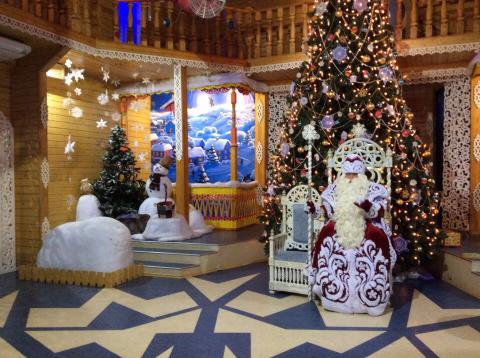 Есть и гардеробная 
Деда Мороза
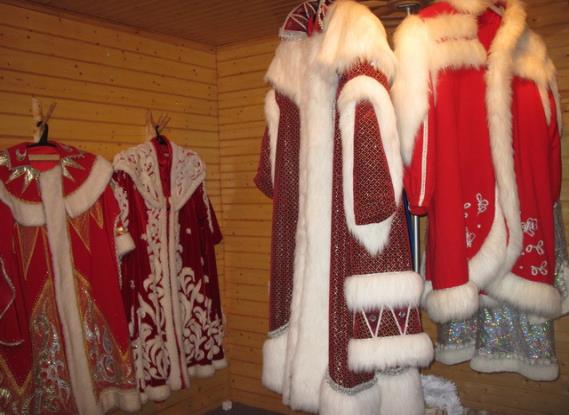 А в самом центре терема в тронном зале стоит настоящий трон Деда Мороза, 
на котором можно посидеть и желание загадать. И оно обязательно сбудется, 
ведь трон этот тоже волшебный.
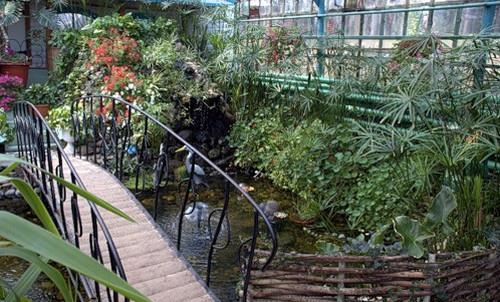 Вотчина Деда Мороза не перестает удивлять и радовать своими чудесами. Недалеко от дома Деда Мороза построен настоящий Зимний сад. Вот уж настоящая красота! Словно в лето посреди зимы попадаешь. Здесь и растения заморские, и фонтанчики под резным мостиком, и попугайчики гостей приветствуют. Такую красоту обязательно посетить надо.
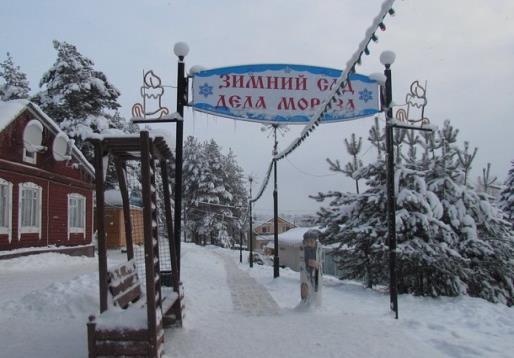 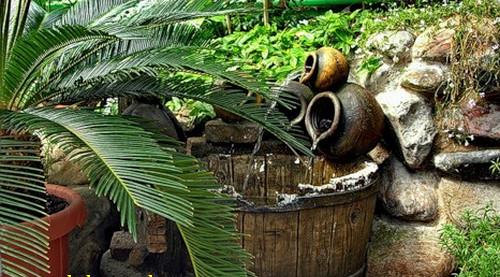 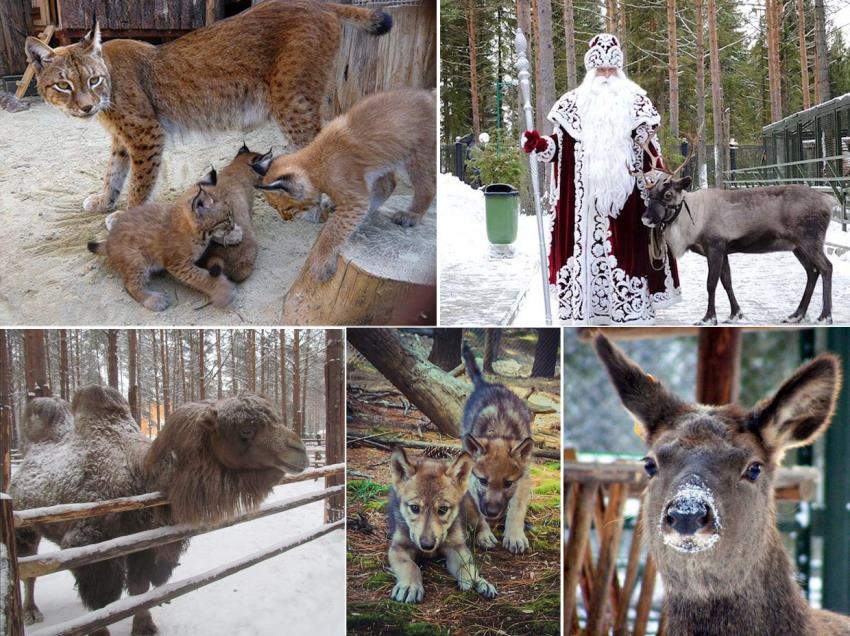 В зоосаде Деда Мороза можно познакомиться 
с животными, пообщаться с некоторыми из них, погладить,  проехаться 
в конном экипаже или верхом на ослике.
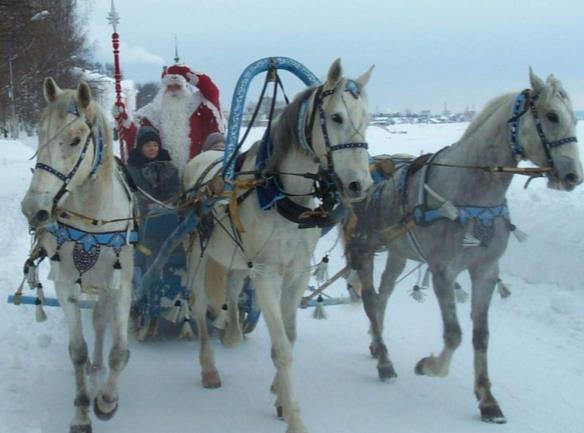 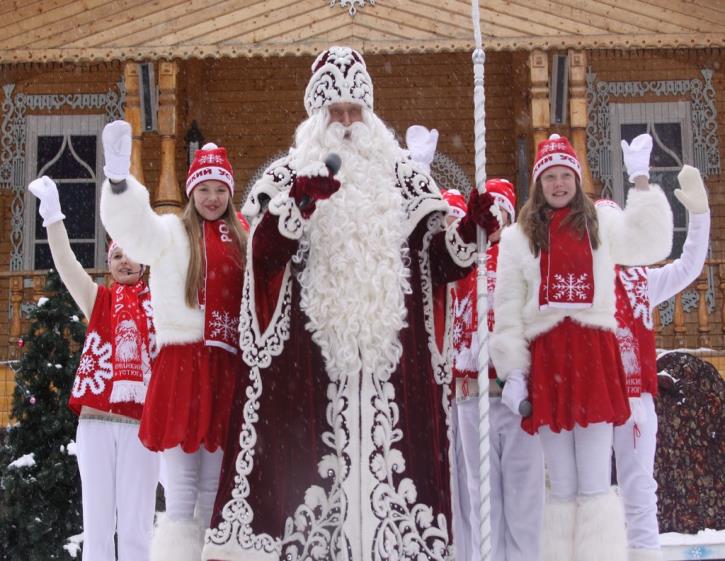 Вот и заканчивается наше путешествие по вотчине Деда Мороза. 
А нам уже пора готовиться к самому волшебному празднику – Новому году.
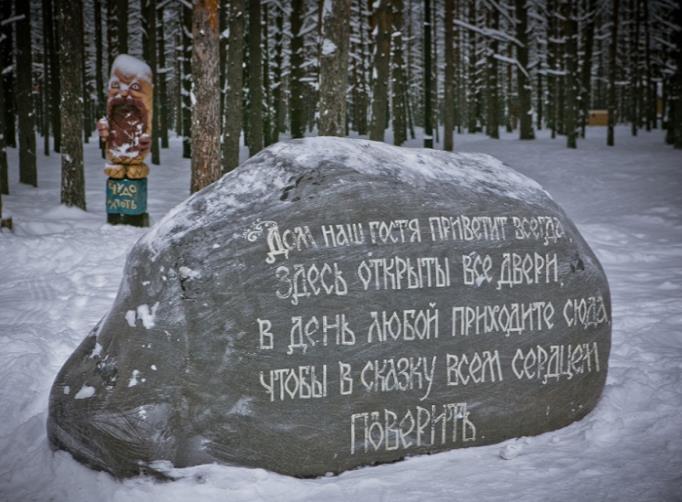